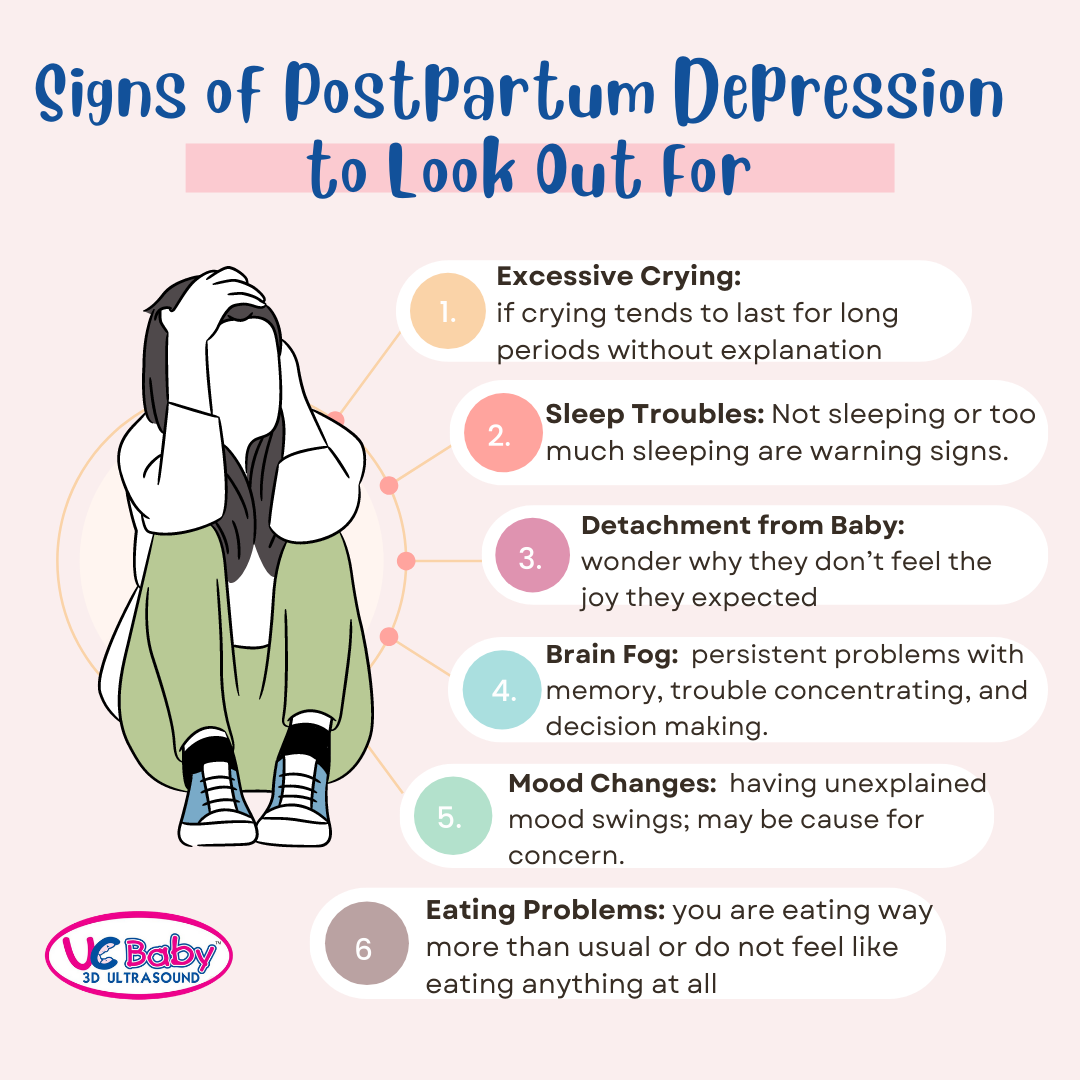 SĂPTĂMÂNA CONȘTIENTIZĂRII
 DEPRESIEI POSTPARTUM
CARE SUNT SEMNELE ȘI SIMPTOMELE DEPRESIEI POSTPARTUM?
Semne ale depresiei postpartum  
la care să fii atentă
25 SEPTEMBRIE - 1 OCTOMBRIE
Plâns în exces
	Dacă plânsul tinde să dureze perioade lungi, fără 	a 	avea vreo explicație, sentimente de neputință, 	deznădejde.
Ai grijă! 
Cu cât vorbești mai devreme cu cineva despre gândurile și sentimentele tale – un prieten, o rudă, un medic sau o moașă, cu atât mai repede poți obține ajutorul de care ai nevoie.
1
Probleme de somn
       	Nu poți să dormi, nici atunci când doarme 	copilul, sau dormi prea mult
2
Detașare față de copil
	Te întrebi de ce nu poți simți bucuria la care te așteptai 	înainte de a naște, poți să ai gânduri să te rănești sau de a-ți răni copilul, chiar dacă acest lucru nu înseamnă că o vei face.
3
Nu uita! 
A cere ajutor este un semn de putere iar, cu îndrumarea și tratamentul potrivit, îți poți îmbunătăți starea de bine, indiferent de provocările existente!
Probleme de concentrare
	Scăderea atenției, probleme de memorie sau de 	luare a deciziilor
4
Schimbări ale dispoziției
	Schimbări neexplicate de dispoziție
5
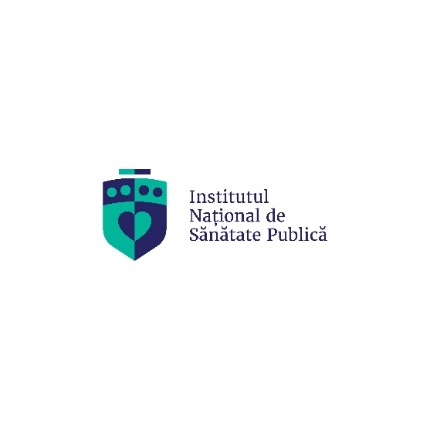 Probleme de alimentație
	Lipsa poftei de mâncare sau din contră, apetit ridicat
6
Material realizat în cadrul subprogramului de evaluare și promovare a sănătății și educație pentru sănătate al Ministerului Sănătății – pentru distribuție gratuită
Ministerul 
Sănătății